Задача № 22
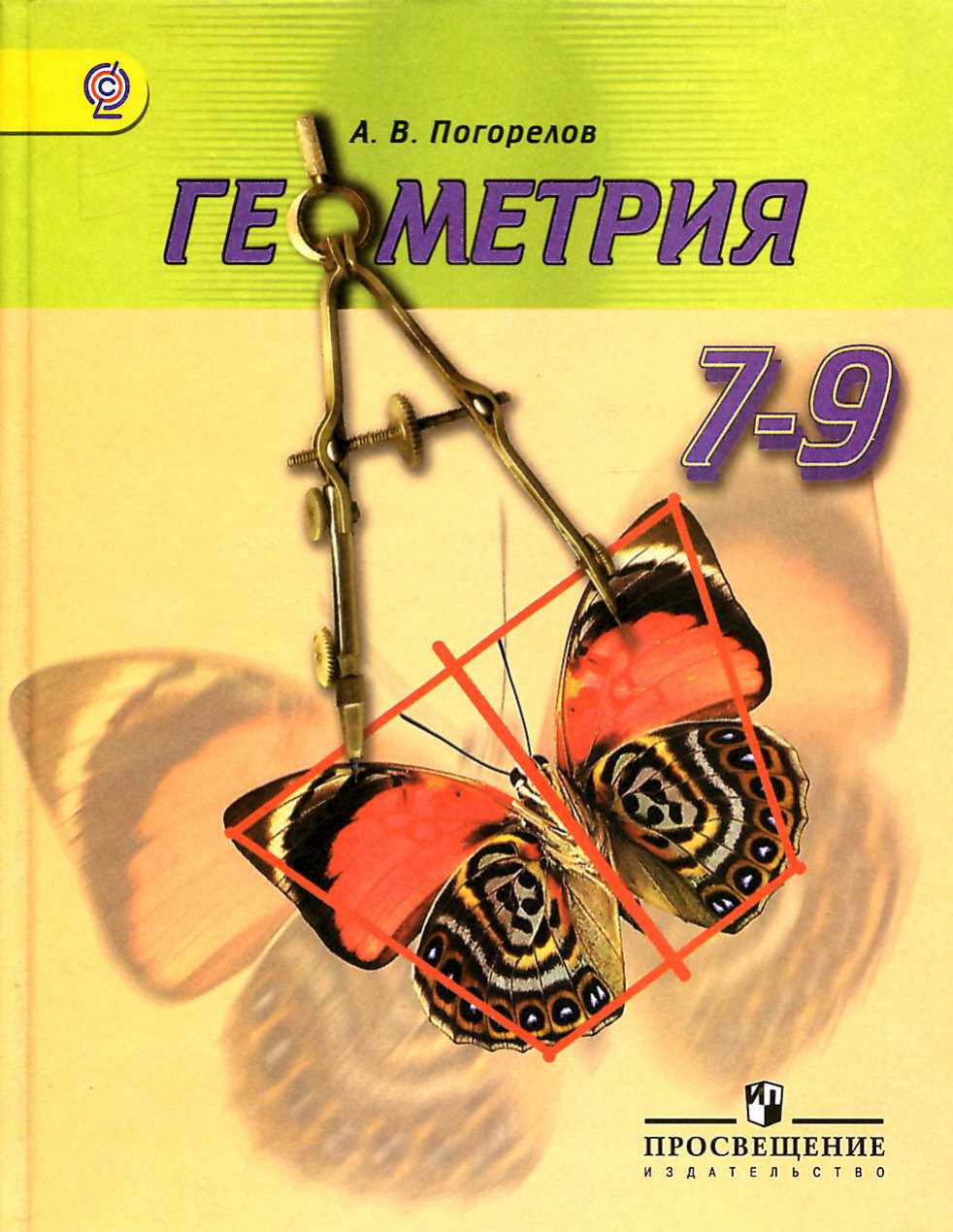 Работу выполнила: Попова – Веденская Альбина,ученица 7 «А» класса
МБОУ СШ №1 г. Архангельска Архангельской области
Руководитель: Куприянович Марина Олеговна, учитель математики высшей квалификационной категории МБОУ СШ  № 1 г. Архангельска Архангельской области, 2016 год
Точки A, B, C, D лежат на одной прямой, причём отрезки AB и CD имеют общую середину. Докажите, что если треугольник тоже ABE равнобедренный с основанием AB, то треугольник CDE тоже равнобедренный с основанием CD
Дано
Дано:  
  Δ ABE-равнобедренный
AO=OB
CO=OВДоказать:
Δ CDE-равнобедренный
Доказательство
1) Δ ABE-равнобедренный (дано).
AE=BE
∟EAO= ∟EBO (углы при основании Δ ABE).
2) ∟CAE=180°- ∟EAO= ∟EBD=180°- ∟EBO (по свойству смежных углов).
3) CA=BD (т. к. CA=CO-AO=OD-OB=BD).
4) Δ CAE=Δ EBD (по двум сторонам и углу между ними).
5) CE=ED (лежащие против равных углов и равных треугольниках).
6) Δ CDE-равнобедренный.

#
Библиография
Геометрия.7-9 классы : учеб. для общеобразоват. учреждений/
А. В. Погорелов. – 11-е изд. –М.: Просвещение, 2010.-224 с. : ил.